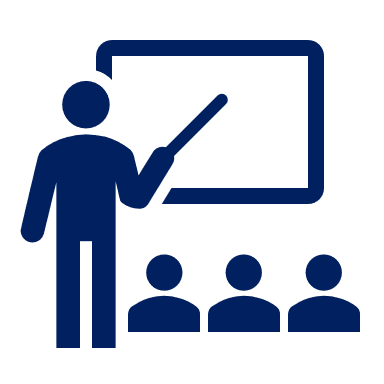 INFLUENZA-LIKE ILLNESS / COVID-19: IN-CLASS GUIDELINES
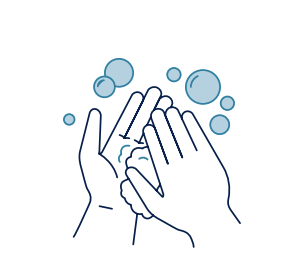 GENERAL MEASURES
Self-screen – How are you feeling? Daily health screening is not required but individuals can monitor their health using the provincial health screening tool: https://covid-19.ontario.ca/self-assessment/. Completing a health screening before coming to campus is highly recommended, and we continue to ask members of our community to remain at home if they are ill. 
Vaccination  - The University of Toronto continues to strongly recommend that everyone intending to be present on our campuses be fully vaccinated against COVID-19. For more information: https://www.utoronto.ca/utogether/vaccines.
Hygiene – Wash your hands regularly, avoid touching your face, sneeze or cough into your arm, do not share surfaces or tools.
Masks – Masks are not required. We ask everyone to respect each other’s decisions, comfort levels, and health needs. For more information on masks, please also refer the https://ehs.utoronto.ca/covid-19-information/.
Self-care tips – Plan meals/snack/water breaks between classes, get plenty of sleep and stay active. For more information: https://studentlife.utoronto.ca/news/5-ways-to-care-for-your-well-being/.
February 23, 2024